Αυτόματη εκκίνηση ασύγχρονου τριφασικού κινητήρα
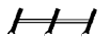 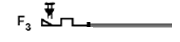 1
Αυτόματη εκκίνηση ασύγχρονου τριφασικού κινητήρα
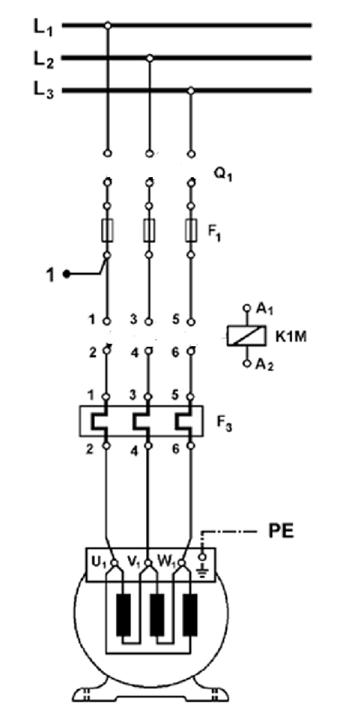 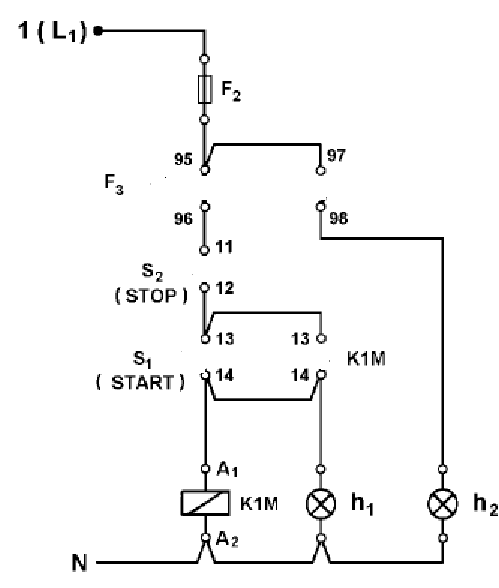 2
Αυτόματη εκκίνηση ασύγχρονου τριφασικού κινητήρα
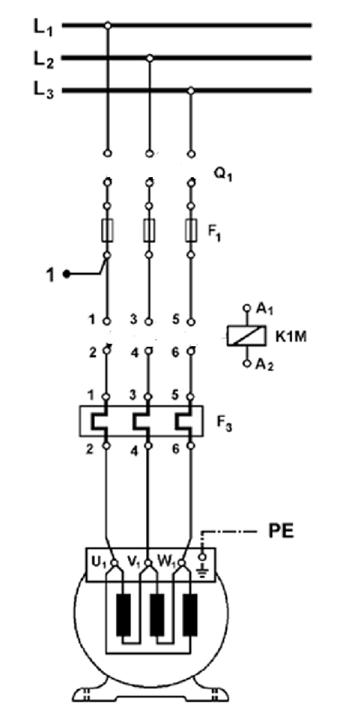 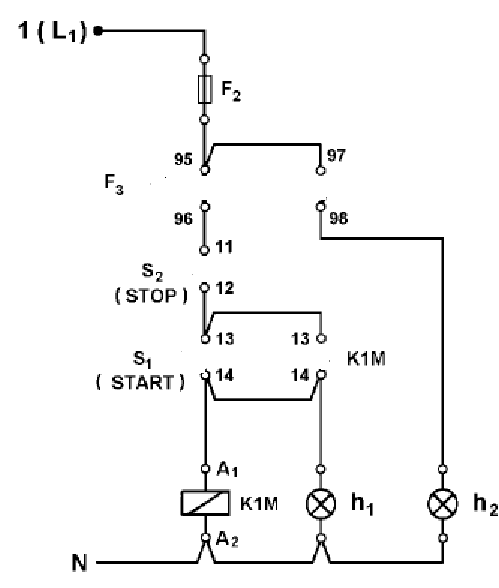 Κλείνουμε το διακόπτη φορτίου Q1
3
Αυτόματη εκκίνηση ασύγχρονου τριφασικού κινητήρα
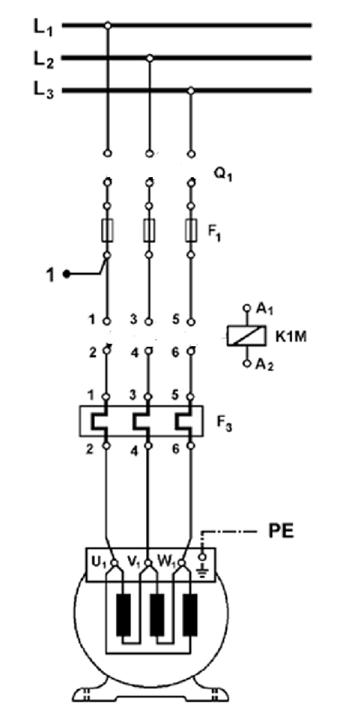 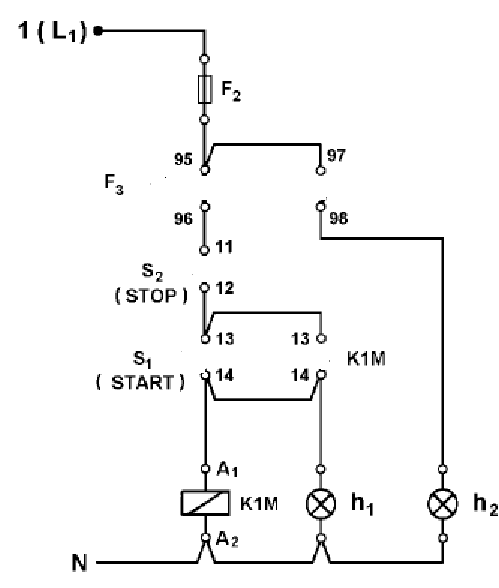 Κλείνουμε το διακόπτη φορτίου Q1

Πατάμε το μπουτόν S1
4
Αυτόματη εκκίνηση ασύγχρονου τριφασικού κινητήρα
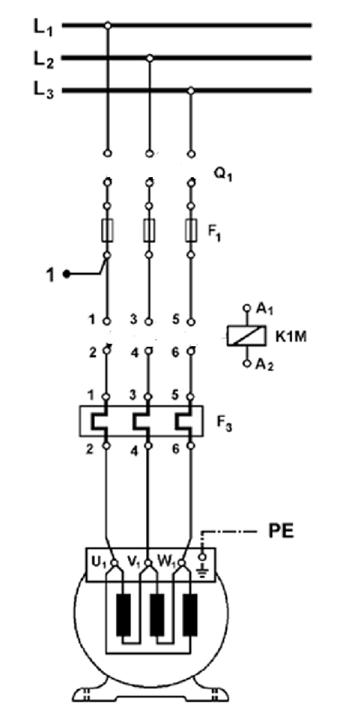 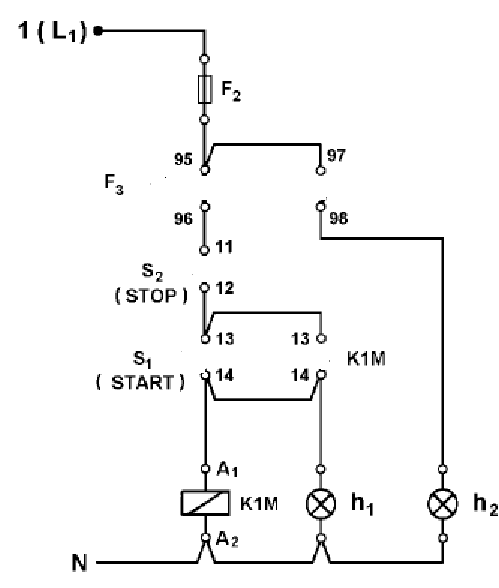 Κλείνουμε το διακόπτη φορτίου Q1

Πατάμε το μπουτόν S1

Αφήνουμε το μπουτόν S1
5
Αυτόματη εκκίνηση ασύγχρονου τριφασικού κινητήρα
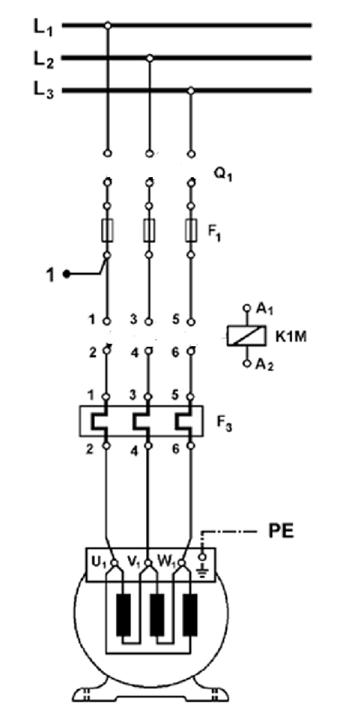 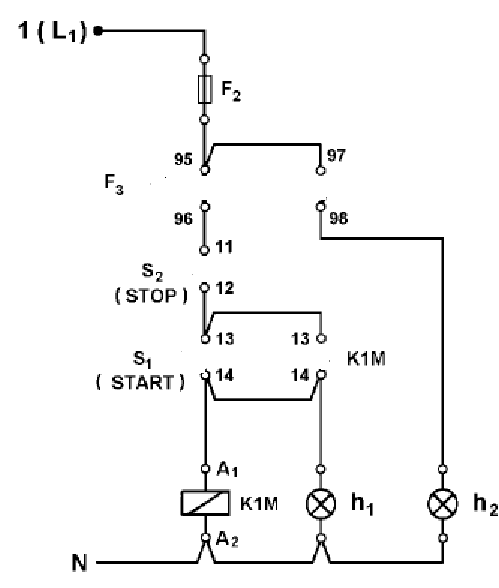 Κλείνουμε το διακόπτη φορτίου Q1

Πατάμε το μπουτόν S1

Αφήνουμε το μπουτόν S1
Παταμε το μπουτόν S2
6
Αυτόματη εκκίνηση ασύγχρονου τριφασικού κινητήρα
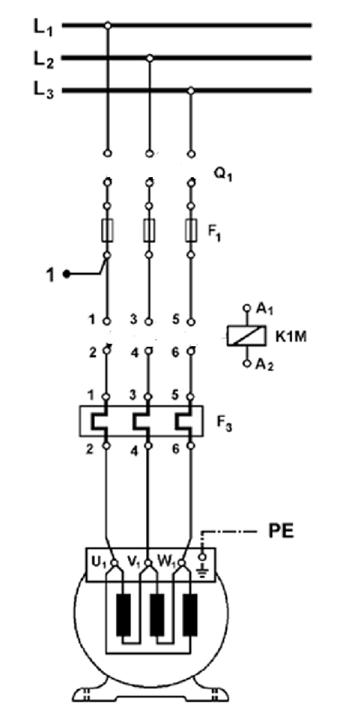 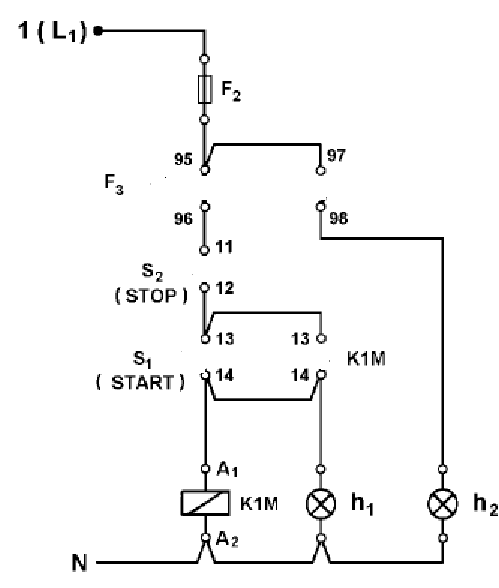 Κλείνουμε το διακόπτη φορτίου Q1

Πατάμε το μπουτόν S1

Αφήνουμε το μπουτόν S1
Παταμε το μπουτόν S2 ο κινητήρας σταματά
7
Αυτόματη εκκίνηση ασύγχρονου τριφασικού κινητήρα
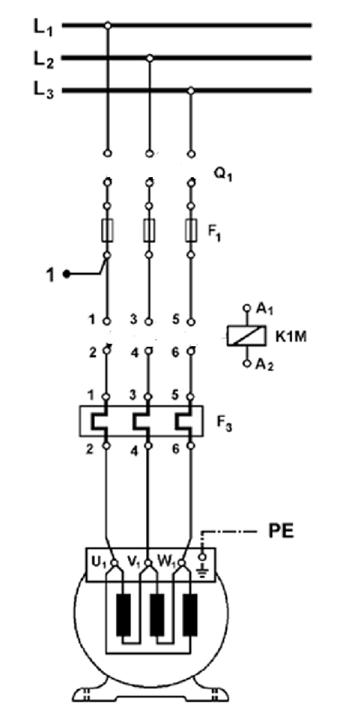 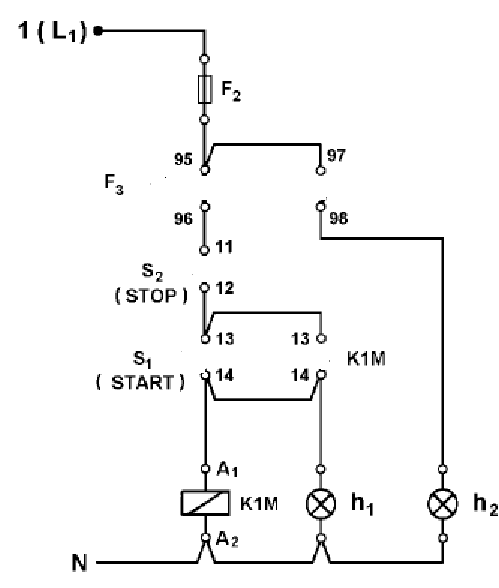 Κλείνουμε το διακόπτη φορτίου Q1

Πατάμε το μπουτόν S1

Αφήνουμε το μπουτόν S1
Παταμε το μπουτόν S2 ο κινητήρας σταματά και μένει σταματημένος
8
Αυτόματη εκκίνηση ασύγχρονου τριφασικού κινητήρα
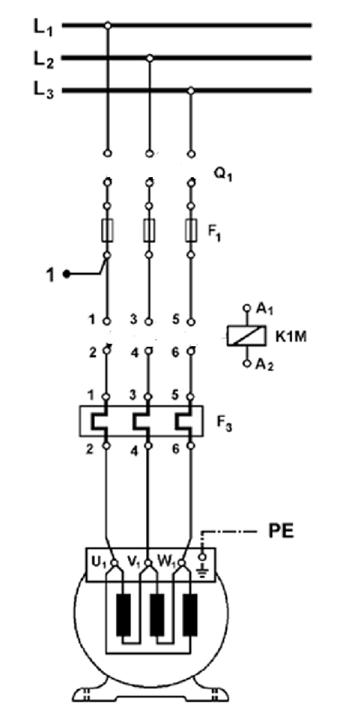 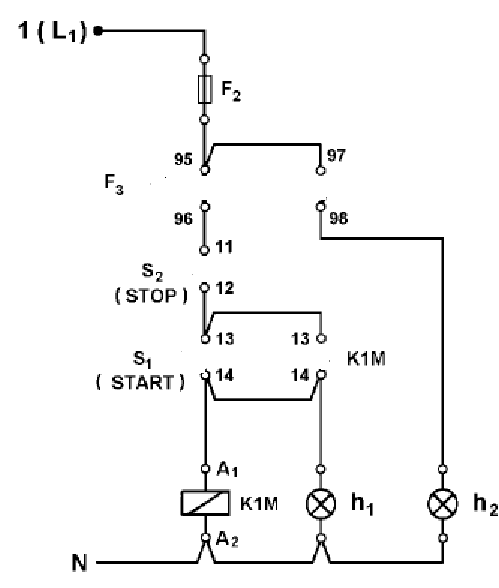 Κλείνουμε το διακόπτη φορτίου Q1

Πατάμε το μπουτόν S1

Αφήνουμε το μπουτόν S1
Παταμε το μπουτόν S2 ο κινητήρας σταματά και μένει σταματημένος
Ξανά το S1
ξεκινά
9
Αυτόματη εκκίνηση ασύγχρονου τριφασικού κινητήρα
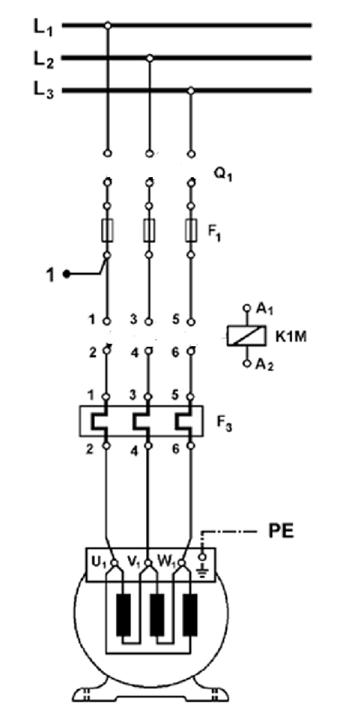 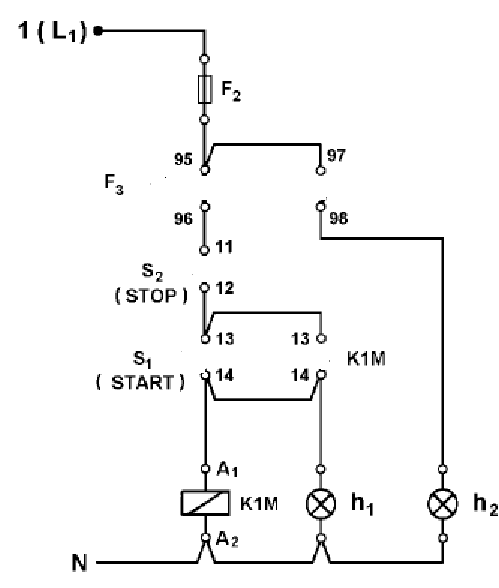 Κλείνουμε το διακόπτη φορτίου Q1

Πατάμε το μπουτόν S1

Αφήνουμε το μπουτόν S1
Παταμε το μπουτόν S2 ο κινητήρας σταματά και μένει σταματημένος
Ξανά το S1
ξεκινά
10
Αυτόματη εκκίνηση ασύγχρονου τριφασικού κινητήρα
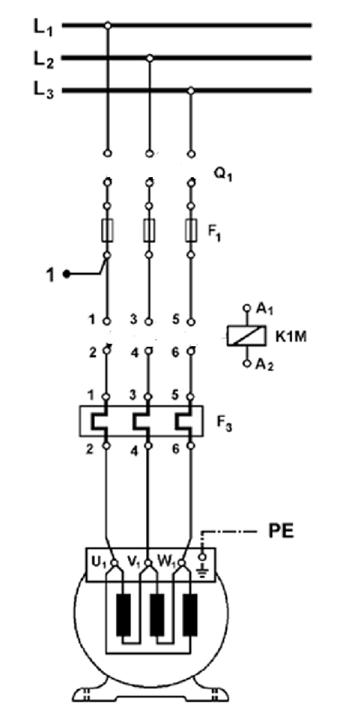 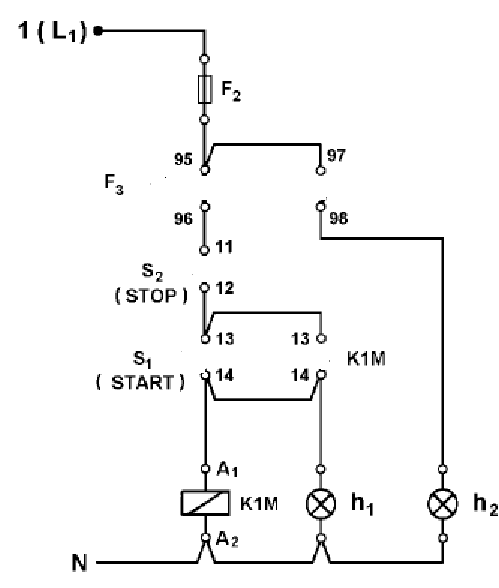 Κλείνουμε το διακόπτη φορτίου Q1

Πατάμε το μπουτόν S1

Αφήνουμε το μπουτόν S1
Παταμε το μπουτόν S2 ο κινητήρας σταματά και μένει σταματημένος
Ξανά το S1
ξεκινά 

Υπερφόρτιση: τότε ανοίγει το θερμικό ο κινητήρας σταματά
11